God Loves You
Every man is a missionary, now and forever, for good or for evil, whether he intends or designs it or not. He may be a blot radiating his dark influence outward to the very circumference of society, or he may be a blessing spreading benediction over the length and breadth of the world. But a blank he cannot be: there are no moral blanks; there are no neutral characters.
Thomas Chalmers
Go ye therefore, and teach all nations, baptizing them in the name of the Father, and of the Son, and of the Holy Ghost: teaching them to observe all things whatsoever I have commanded you: and, lo, I am with you always, even unto the end of the world. Amen.
Matthew 28:19-20 (KJV)
Therefore go and make disciples of all nations, baptizing them in the name of the Father and of the Son and of the Holy Spirit, and teaching them to obey everything I have commanded you. And surely I am with you always, to the very end of the age."
Matthew 28:19-20 (NIV)
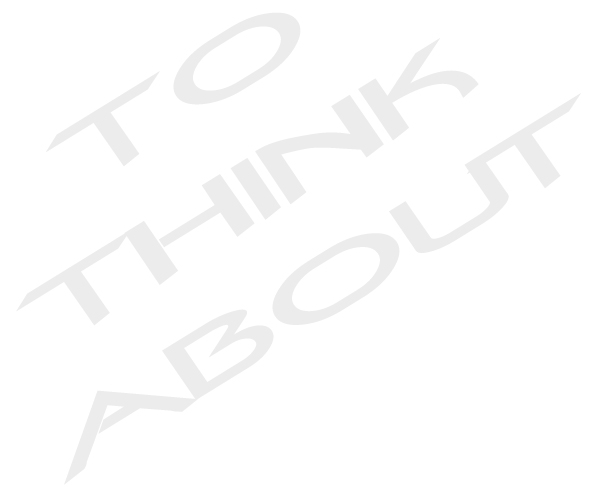 What is evangelism?
What is the “forbidden chapter” in the OT to a Jew?
What books are the sources of truth for a Christian?
What does Jesus call us to?
What will YOUR legacy be?
What plan does Jesus outlay as a plan to reach the world?
Evangelism is communicating clearly
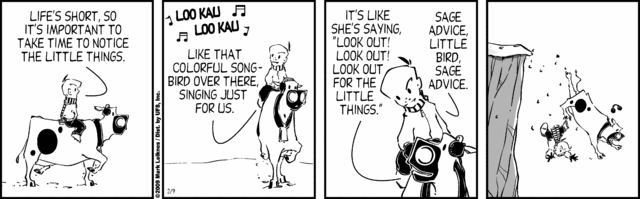 What is evangelism?
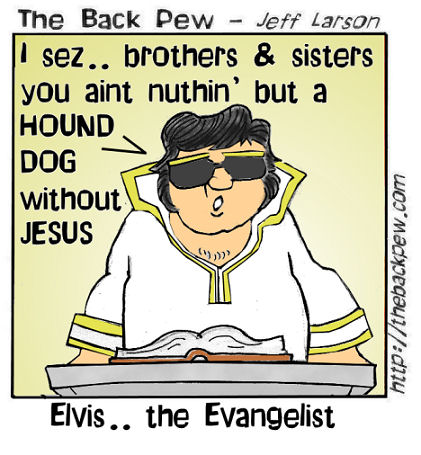 While it is true that people will be better off with Jesus in their life, insulting them along the way usually doesn’t work.
Read & Discuss
Matthew 28:19-20
Luke 24:13-35
Acts 1:6-8
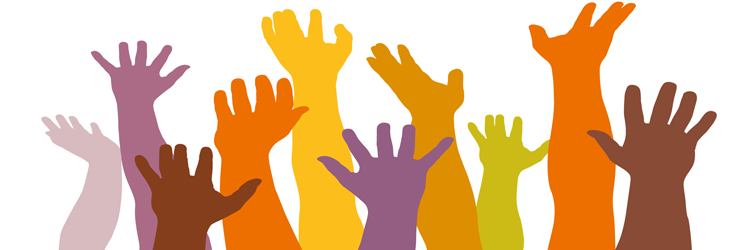 Why was/is reaching the Jews difficult?
Acts in 3 minutes
God Loves You
Evangelism is just one beggar telling another beggar where to get bread
Lou Venden
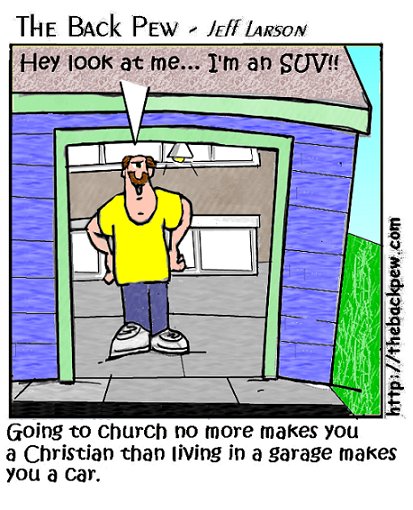 Evangelism is not just getting people to go to church.  It might be a step in the right direction, but it won’t save anyone.
What do you think of when you hear the word “evangelism”?
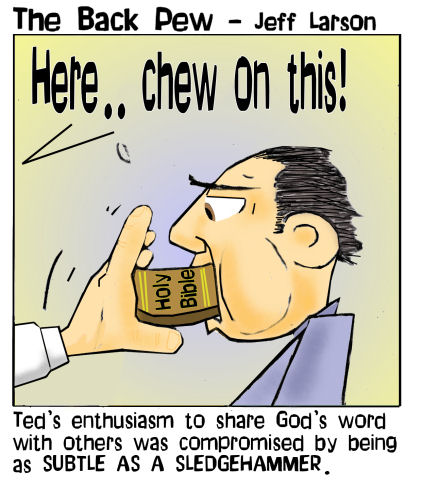 Evangelism is not just getting people to read the Bible.  It is a step in the right direction, but no one likes being force fed!
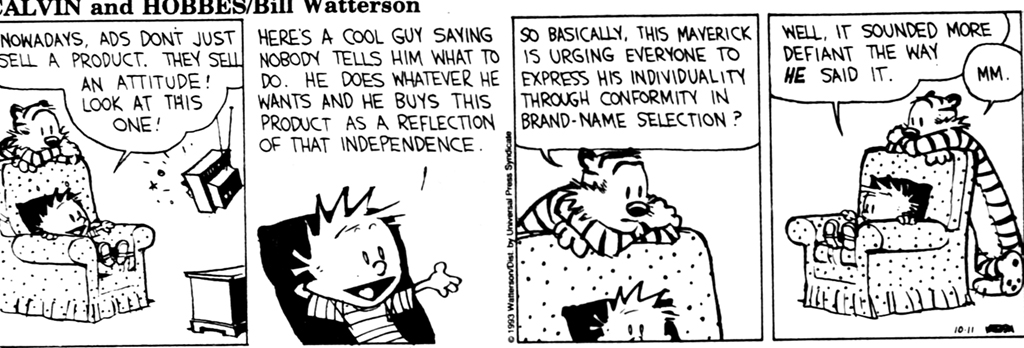 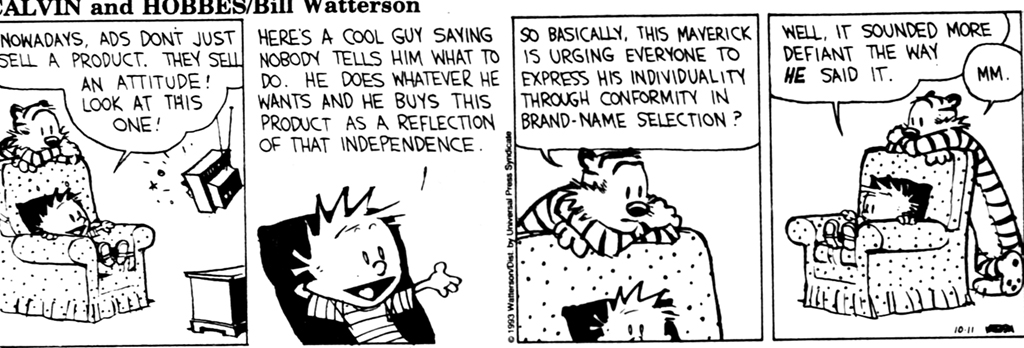 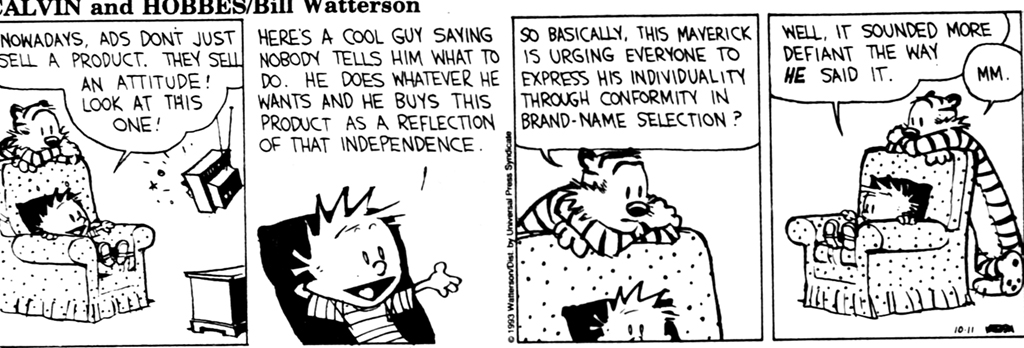 Isaiah 53 is unread.  It is the story of Christ
Amos
Jonah
Obadiah
a) Letter by ... (author)
b) Letter by Paul
c) Minor Prophet
d) Apocalypse
e) Poetry
f) Book of the Law
g) History
h) Major Prophet
i) Gospel
Nehemiah
Job
Esther
a) Letter by ... (author)
b) Letter by Paul
c) Minor Prophet
d) Apocalypse
e) Poetry
f) Book of the Law
g) History
h) Major Prophet
i) Gospel
Ezekiel
Hosea
Daniel
a) Letter by ... (author)
b) Letter by Paul
c) Minor Prophet
d) Apocalypse
e) Poetry
f) Book of the Law
g) History
h) Major Prophet
i) Gospel
Leviticus
Deuteronomy
Numbers
a) Letter by ... (author)
b) Letter by Paul
c) Minor Prophet
d) Apocalypse
e) Poetry
f) Book of the Law
g) History
h) Major Prophet
i) Gospel
none
Exodus
Genesis
a) Letter by ... (author)
b) Letter by Paul
c) Minor Prophet
d) Apocalypse
e) Poetry
f) Book of the Law
g) History
h) Major Prophet
i) Gospel
Esther
Psalms
Job
a) Letter by ... (author)
b) Letter by Paul
c) Minor Prophet
d) Apocalypse
e) Poetry
f) Book of the Law
g) History
h) Major Prophet
i) Gospel
Proverbs
Ecclesiastes
Song of Songs
a) Major Prophet
b) Apocalypse
c) Gospel
d) Book of the Law
e) Minor Prophet
f) Letter by ... (author)
g) History
h) Poetry
i) Letter by Paul
Zechariah
none
Malachi
a) Major Prophet
b) Apocalypse
c) Gospel
d) Book of the Law
e) Minor Prophet
f) Letter by ... (author)
g) History
h) Poetry
i) Letter by Paul
Jeremiah
Ezekiel
Lamentations
a) Letter by ... (author)
b) Letter by Paul
c) Minor Prophet
d) Apocalypse
e) Poetry
f) Book of the Law
g) History
h) Major Prophet
i) Gospel
Daniel
Joel
Hosea
a) Letter by ... (author)
b) Letter by Paul
c) Minor Prophet
d) Apocalypse
e) Poetry
f) Book of the Law
g) History
h) Major Prophet
i) Gospel
Judges
I Samuel
Ruth
a) Letter by ... (author)
b) Letter by Paul
c) Minor Prophet
d) Apocalypse
e) Poetry
f) Book of the Law
g) History
h) Major Prophet
i) Gospel
I Kings
I Chronicles
II Kings
a) Major Prophet
b) Apocalypse
c) Gospel
d) Book of the Law
e) Minor Prophet
f) Letter by ... (author)
g) History
h) Poetry
i) Letter by Paul
Haggai
Habakkuk
Zephaniah
a) Major Prophet
b) Apocalypse
c) Gospel
d) Book of the Law
e) Minor Prophet
f) Letter by ... (author)
g) History
h) Poetry
i) Letter by Paul
Jeremiah
Isaiah
Song of Songs
a) Major Prophet
b) Apocalypse
c) Gospel
d) Book of the Law
e) Minor Prophet
f) Letter by ... (author)
g) History
h) Poetry
i) Letter by Paul
II Kings
II Chronicles
I Chronicles
a) Letter by ... (author)
b) Letter by Paul
c) Minor Prophet
d) Apocalypse
e) Poetry
f) Book of the Law
g) History
h) Major Prophet
i) Gospel
God Loves You
It is the duty of every Christian to be Christ to his neighbor.
Martin Luther
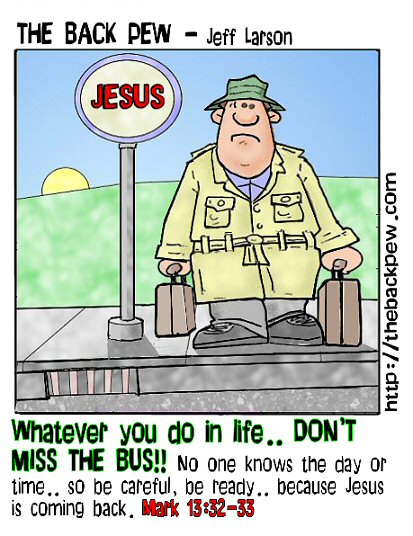 Evangelism is getting people to connect with CHRIST.  That’s what a CHRISTian is—a follower of CHRIST.
Testimony from the Mount
Christianity spreads
Zechariah
none
Malachi
a) Major Prophet
b) Apocalypse
c) Gospel
d) Book of the Law
e) Minor Prophet
f) Letter by ... (author)
g) History
h) Poetry
i) Letter by Paul
Daniel
Joel
Hosea
a) Letter by ... (author)
b) Letter by Paul
c) Minor Prophet
d) Apocalypse
e) Poetry
f) Book of the Law
g) History
h) Major Prophet
i) Gospel
Nehemiah
Job
Esther
a) Letter by ... (author)
b) Letter by Paul
c) Minor Prophet
d) Apocalypse
e) Poetry
f) Book of the Law
g) History
h) Major Prophet
i) Gospel
I Kings
I Chronicles
II Kings
a) Major Prophet
b) Apocalypse
c) Gospel
d) Book of the Law
e) Minor Prophet
f) Letter by ... (author)
g) History
h) Poetry
i) Letter by Paul
none
Exodus
Genesis
a) Letter by ... (author)
b) Letter by Paul
c) Minor Prophet
d) Apocalypse
e) Poetry
f) Book of the Law
g) History
h) Major Prophet
i) Gospel
Esther
Psalms
Job
a) Letter by ... (author)
b) Letter by Paul
c) Minor Prophet
d) Apocalypse
e) Poetry
f) Book of the Law
g) History
h) Major Prophet
i) Gospel
Proverbs
Song of Songs
Ecclesiastes
a) Major Prophet
b) Apocalypse
c) Gospel
d) Book of the Law
e) Minor Prophet
f) Letter by ... (author)
g) History
h) Poetry
i) Letter by Paul
Leviticus
Deuteronomy
Numbers
a) Letter by ... (author)
b) Letter by Paul
c) Minor Prophet
d) Apocalypse
e) Poetry
f) Book of the Law
g) History
h) Major Prophet
i) Gospel
Jeremiah
Ezekiel
Lamentations
a) Letter by ... (author)
b) Letter by Paul
c) Minor Prophet
d) Apocalypse
e) Poetry
f) Book of the Law
g) History
h) Major Prophet
i) Gospel
Judges
I Samuel
Ruth
a) Letter by ... (author)
b) Letter by Paul
c) Minor Prophet
d) Apocalypse
e) Poetry
f) Book of the Law
g) History
h) Major Prophet
i) Gospel
II Kings
II Chronicles
I Chronicles
a) Letter by ... (author)
b) Letter by Paul
c) Minor Prophet
d) Apocalypse
e) Poetry
f) Book of the Law
g) History
h) Major Prophet
i) Gospel
Haggai
Habakkuk
Zephaniah
a) Major Prophet
b) Apocalypse
c) Gospel
d) Book of the Law
e) Minor Prophet
f) Letter by ... (author)
g) History
h) Poetry
i) Letter by Paul
Jeremiah
Song of Songs
Isaiah
a) Major Prophet
b) Apocalypse
c) Gospel
d) Book of the Law
e) Minor Prophet
f) Letter by ... (author)
g) History
h) Poetry
i) Letter by Paul
Amos
Jonah
Obadiah
a) Letter by ... (author)
b) Letter by Paul
c) Minor Prophet
d) Apocalypse
e) Poetry
f) Book of the Law
g) History
h) Major Prophet
i) Gospel
Ezekiel
Hosea
Daniel
a) Letter by ... (author)
b) Letter by Paul
c) Minor Prophet
d) Apocalypse
e) Poetry
f) Book of the Law
g) History
h) Major Prophet
i) Gospel
What is God doing to save us?
God Loves You
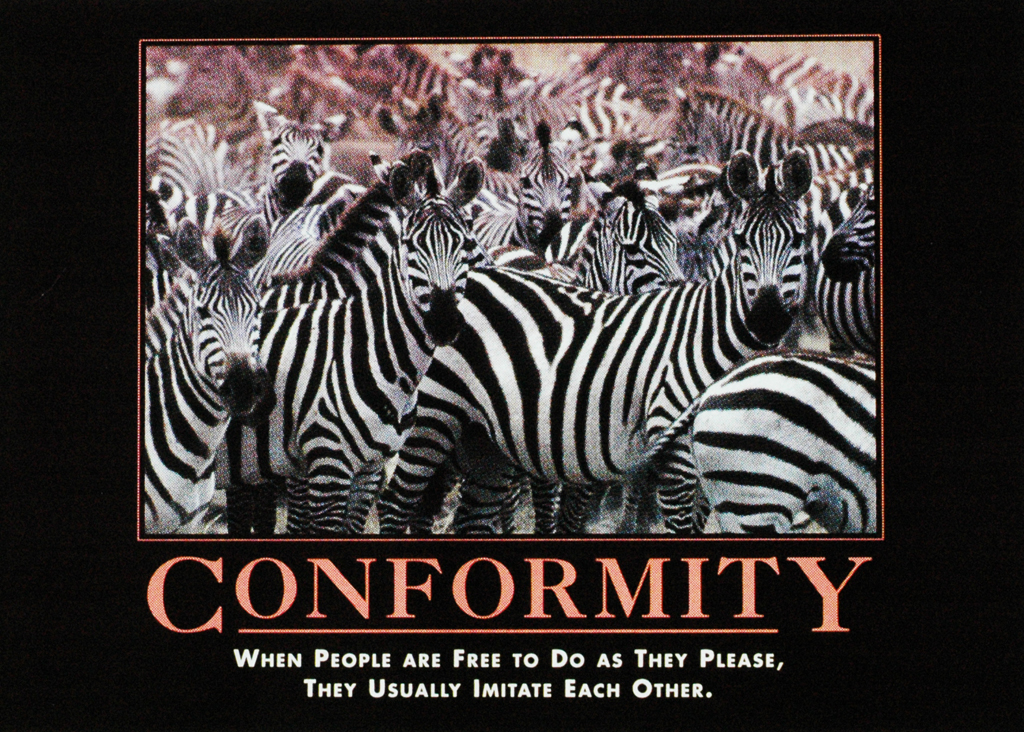 The gift of water to Mozambique
Journaling
What are some ways you can make a difference following the Biblical model of near to far outreach that you can do this coming week.  Make a list.  Do some of them.  Report on it.

 Mission trips are good and we often celebrate them with “fanfare” about those that go.  But why do you think that Jesus said “Jerusalem” first, then others?  What are the plus and minuses (pros/cons) of mission trips to foreign countries?
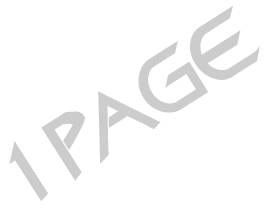 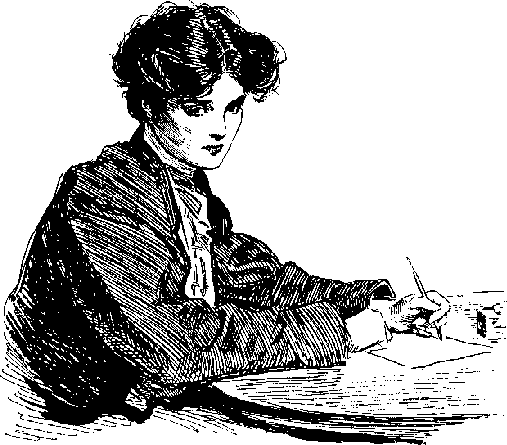 God Loves You